March Artwork & Activities
Hillside Traditional Academy
100 Days at School for Kindergarten Students
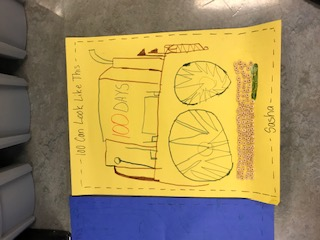 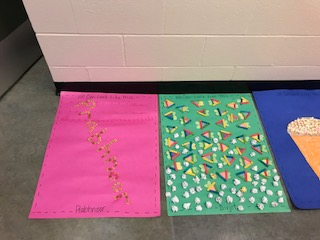 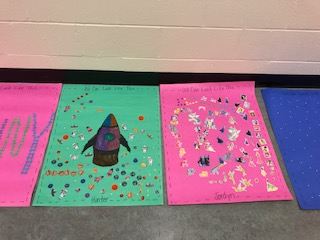 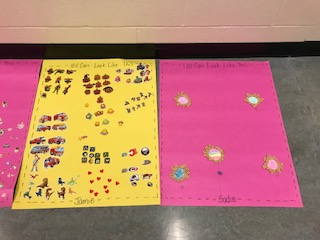 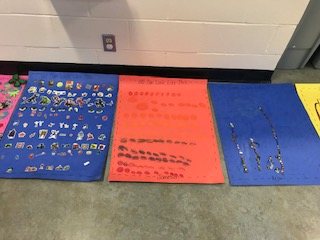 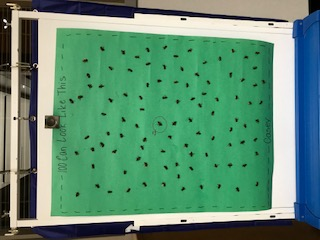 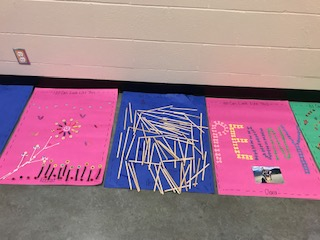 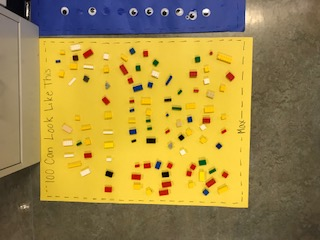 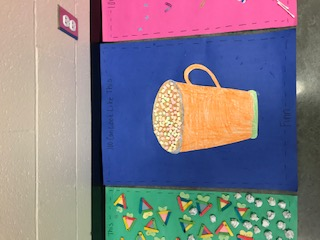 100 Days
What can you build with 100 Lego pieces?
Can you build a 100 piece puzzle?
Read books: 100 Theme
Can you build a 100 Day crown?
Can you build a 100 cup tower?
100 Exercises – Division 18
Division 17
Division 17
Division 18
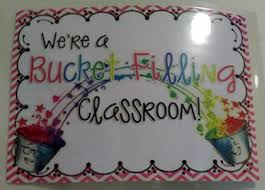 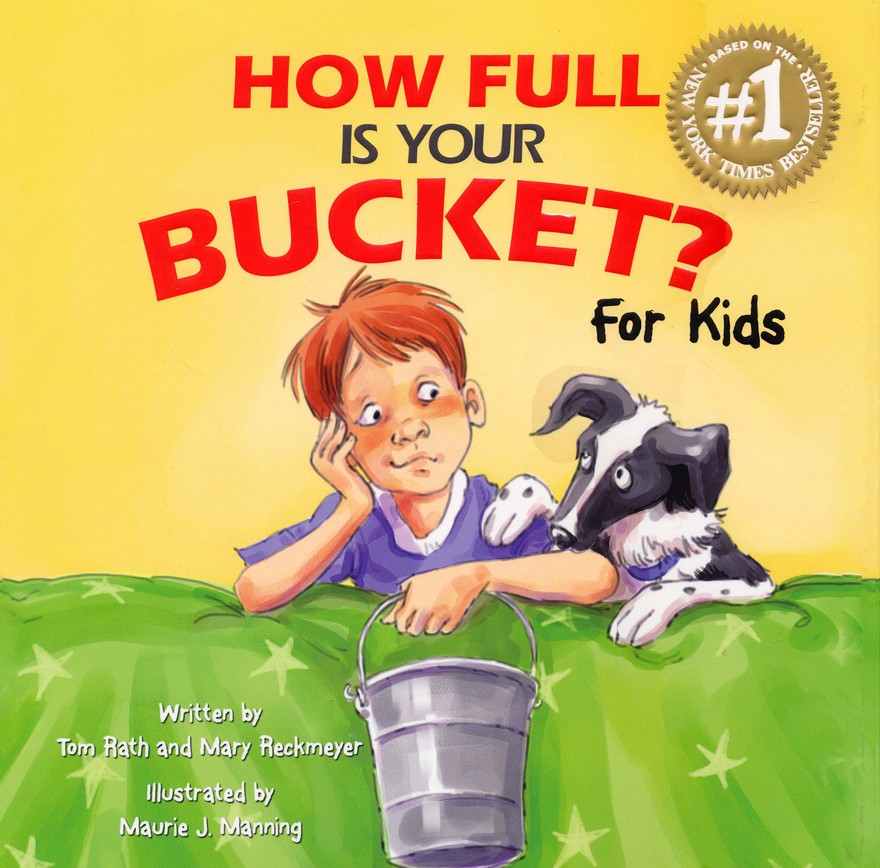 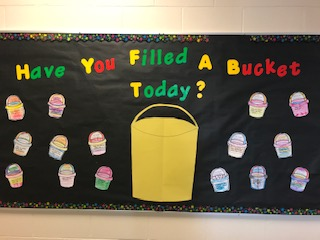 Division 12 – Mapping Skills
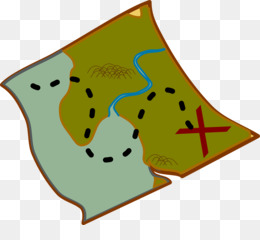 Division 18
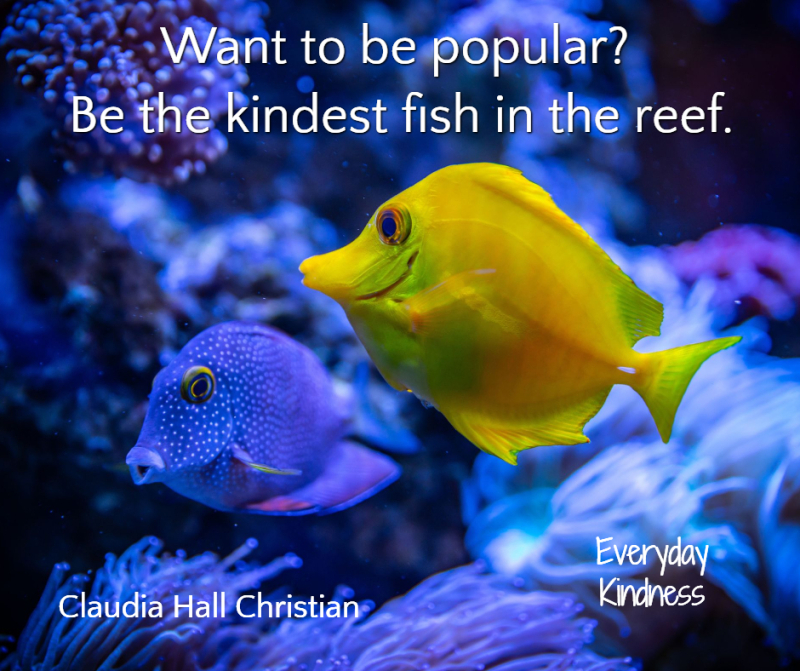 Division 19
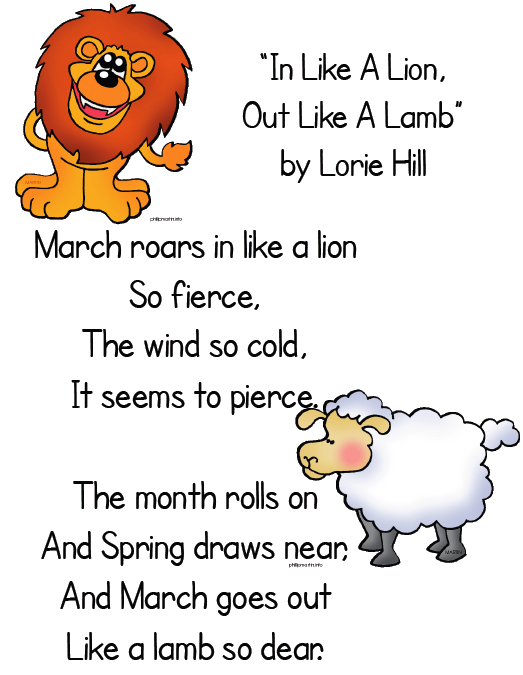 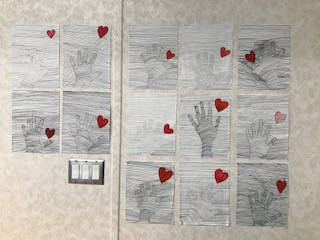 Division 4
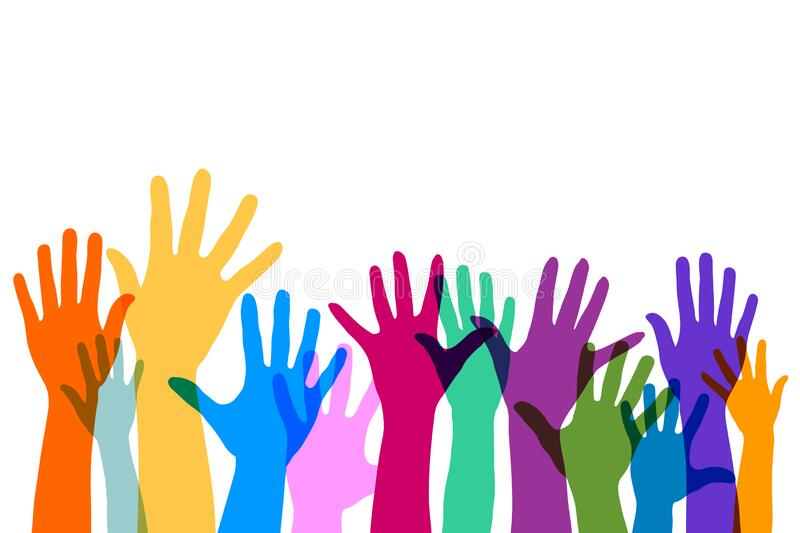 Leprechauns – Division 19
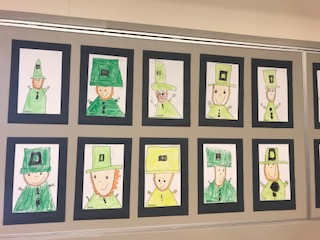 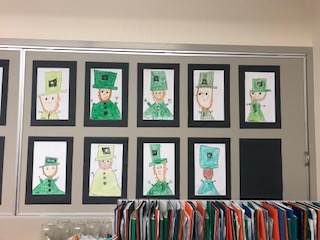 Leprechaun Traps by Division 19
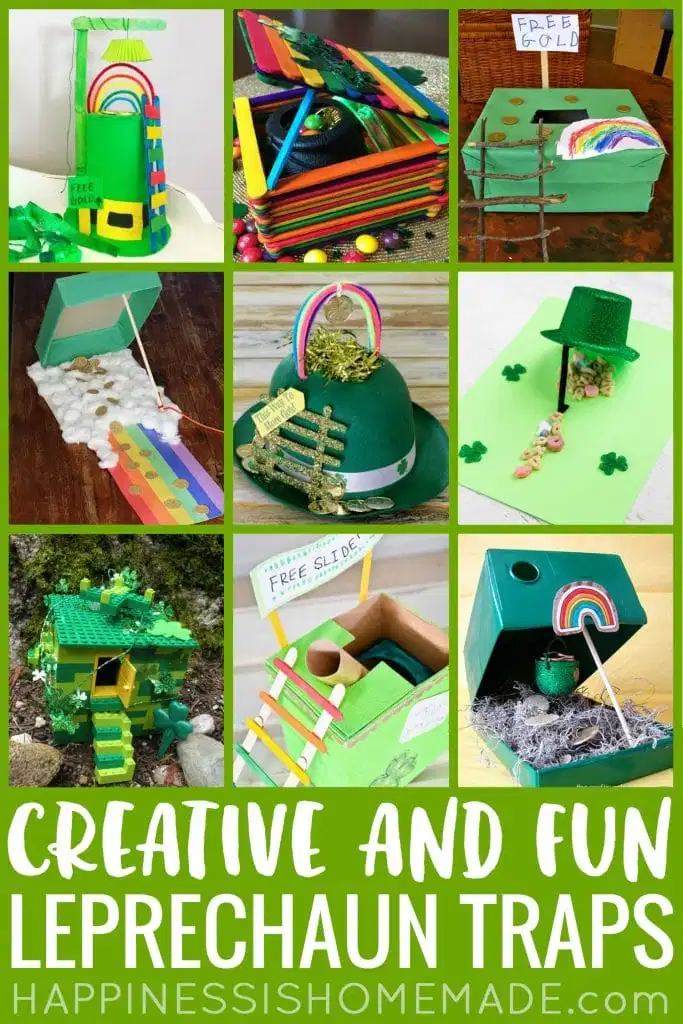 Lucky visited Division 19
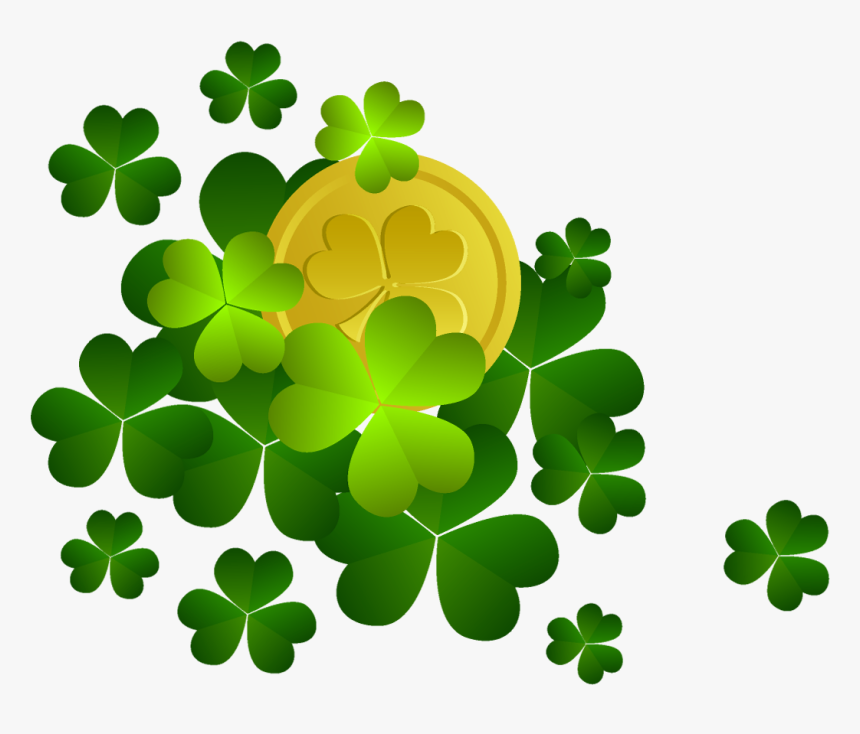 Blue Herons – Division 5
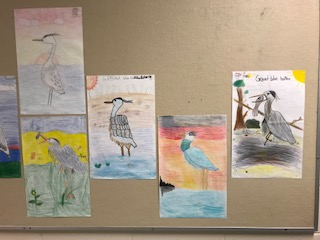 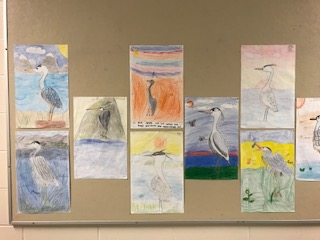 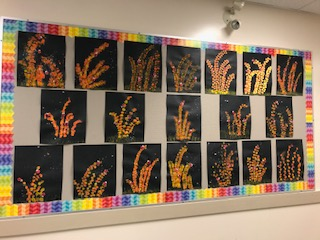 Division 13
Ladybugs on Pussywillows
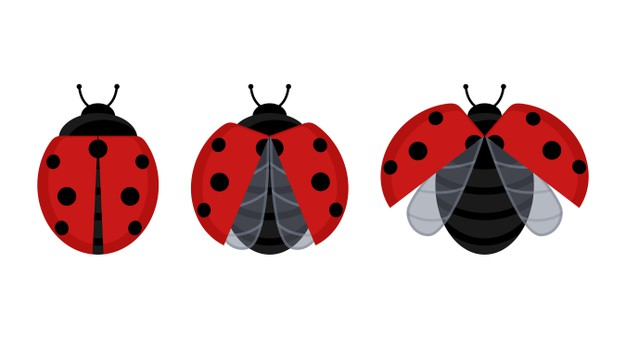 Division 3
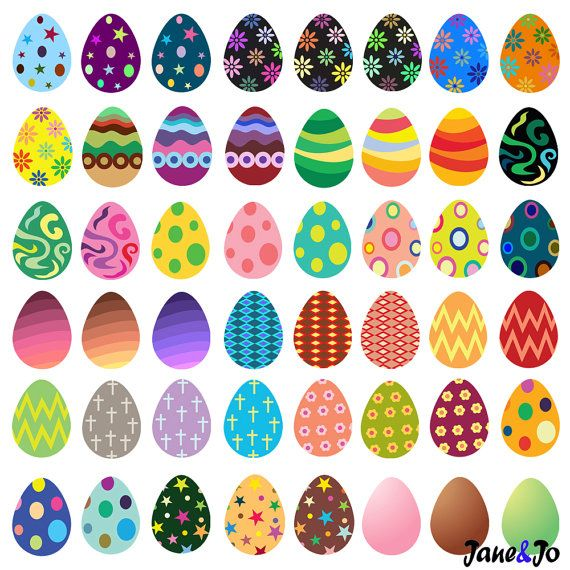